Informal document GRSG-112-06
(112th GRSG, 24-28 April 2017, 
Agenda item  9.)
GRSG MEETING 2017GENEVA
Tom Van Esbroeck
Kurt Vollmacher
ISO propulsion energy identification
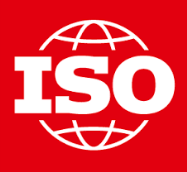 Proposal made by CTIF and worked out together with various manufactures/regulators/CTIF on behalf of ISO
CTIF: organization of fire and rescue services, representing 40  member countries worldwide!
After first ISO CD ballot and review of the comments : ISO propulsion energy identification is approved by all main vehicle manufactures countries 
Next stage: DIS ballot in progress for final approval
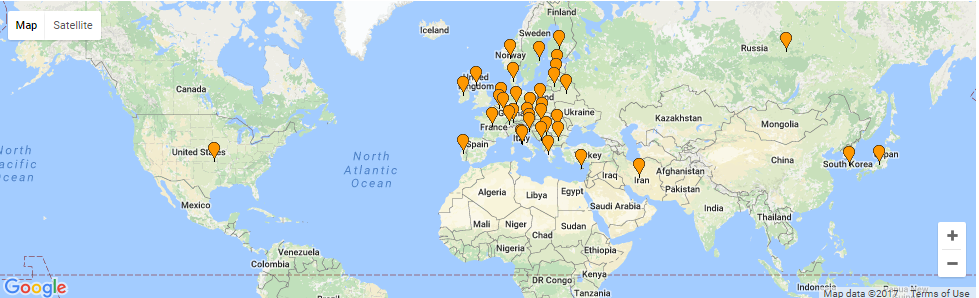 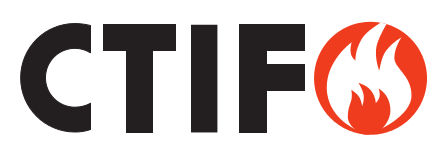 40 CTIF member countries
ISO propulsion energy identification
Important : the location or position of labels on the vehicle, on the rescue sheet, or in the emergency response guide is outside the scope of the ISO 17840-4 standard in development
Current Situation
Different kind of pictograms are used for the same type of fuel
No “global standardized color coding” determined by a RGB code
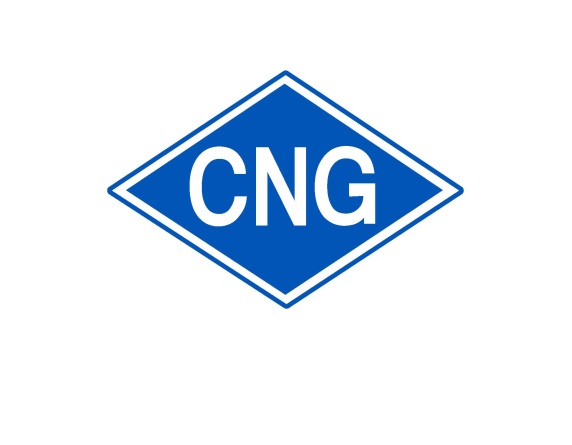 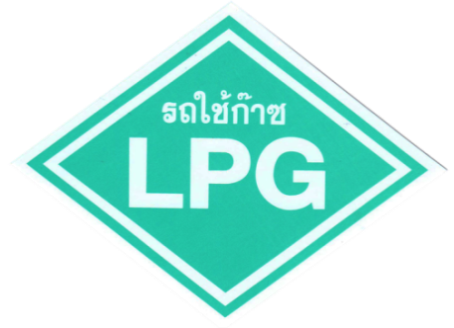 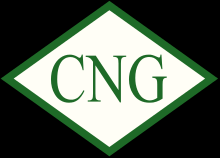 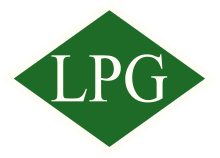 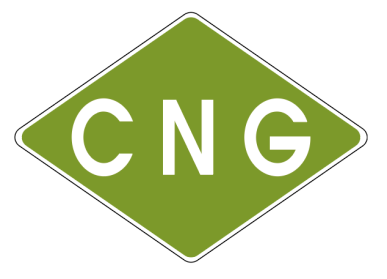 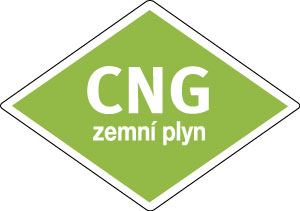 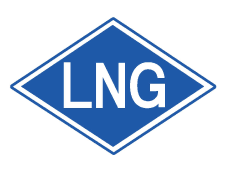 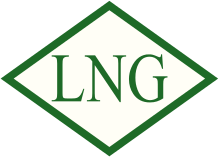 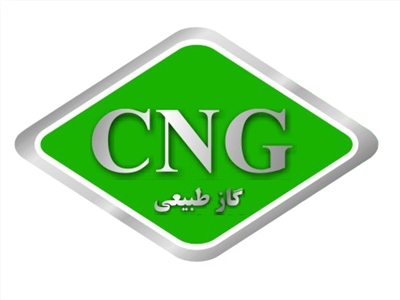 Current Situation
No update on the pictograms for already many years old ‘new’ technology…
We are facing a safety problem!
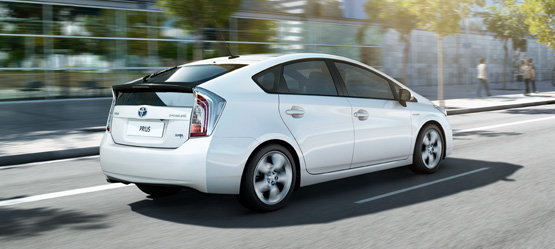 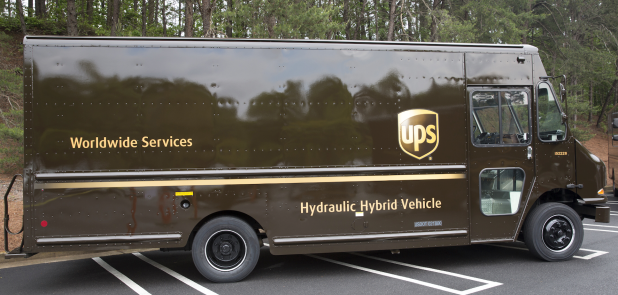 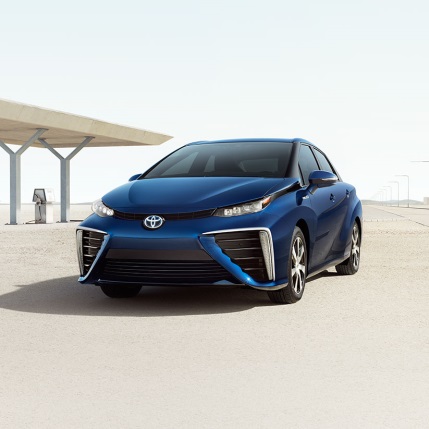 Hydraulic Hybrid-Vehicle
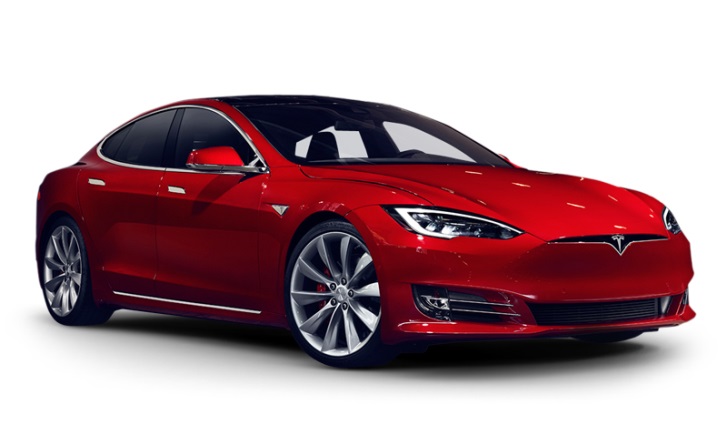 Hybrid-Vehicle
Fuel Cell Electric-Vehicle
Electric-Vehicle
Current Situation
Need for pictograms easy to understand by first and second responders (logical  approach).
Not be able to know  the type of fuel from a distance…


Important : the location or position of labels on the vehicle, on the rescue sheet, or in the emergency response guide is outside the scope of this standard.
Standardization: necessary for who?
First responder
Individual, that is authorized, trained and qualified to provide primary response to victims of a traffic accident, fire, submersion…
Note 1 to entry: included, but not limited to, fire departments, rescue squads, emergency medical personnel, law enforcement personnel, and in some instances military personnel if the personnel is trained in assessing and treating injuries.
Second responder
Individual, that is authorized, trained and qualified to take care of vehicles after they have been subject to a traffic accident, fire, submersion…
Note 1 to entry: Included, but not limited to, tow/recovery personnel, vehicle storage operators, repair/service technicians, dismantlers and auto salvage personnel.
How it works
The closer you come, the more information you get by reading the pictogram.
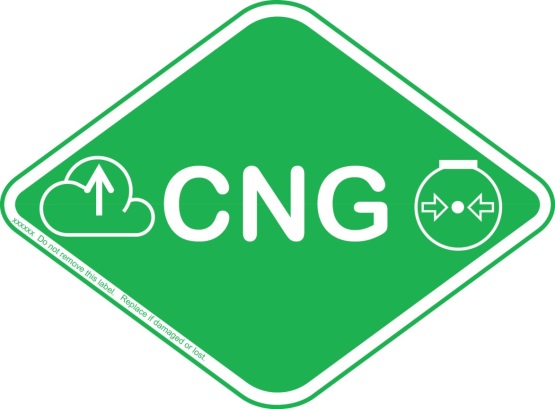 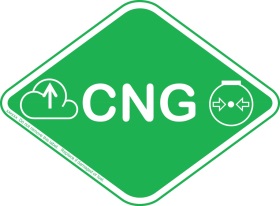 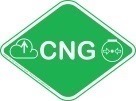 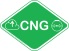 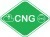 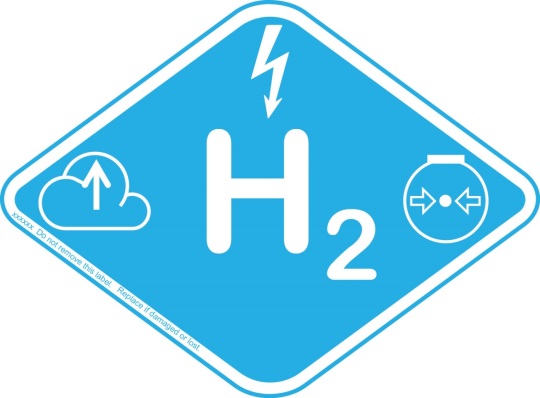 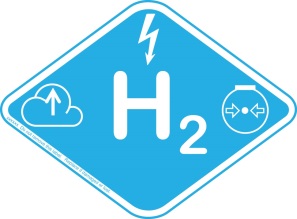 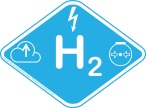 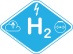 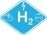 ISO propulsion energy identification
Used Colors
9
ISO propulsion energy identification
These colors can be used in rescue information or can be used to color vehicle components in the vehicle
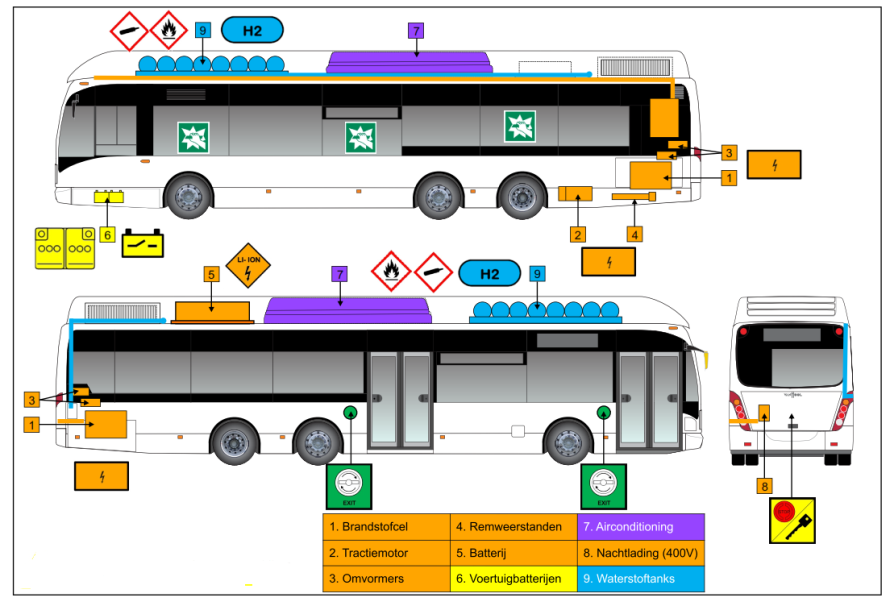 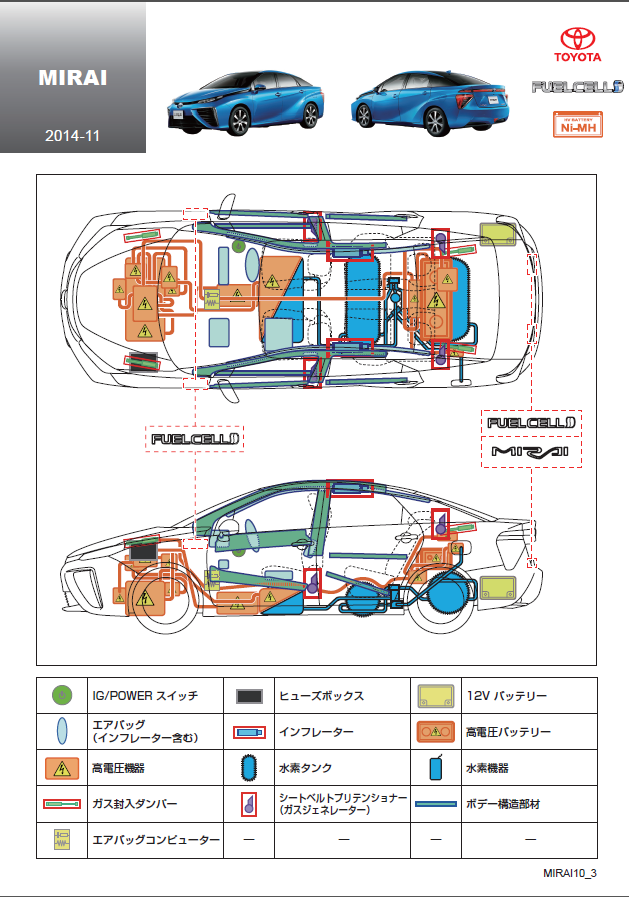 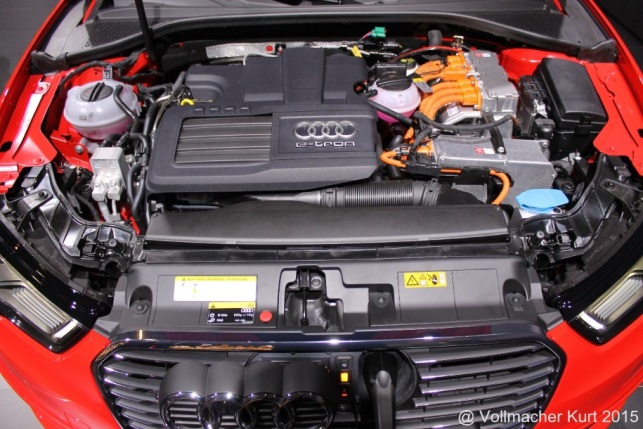 10
ISO propulsion energy identification
2
1
4
3
11
ISO propulsion energy identification
SYMBOLS

1) FIRST ENERGY SOURCE

2) SECOND ENERGY SOURCE

3) DENSITY TOWARDS AIR

4) STORED STATE
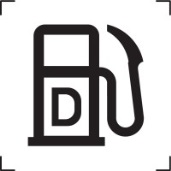 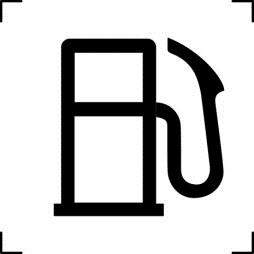 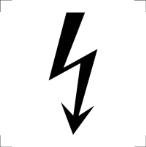 LNG
CNG
LPG
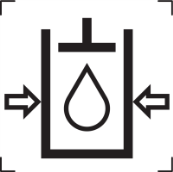 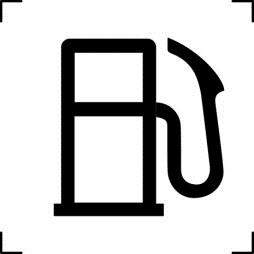 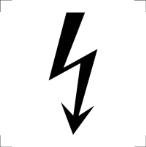 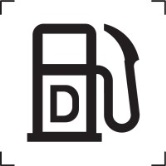 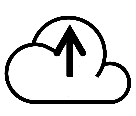 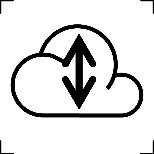 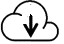 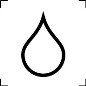 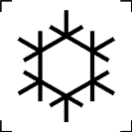 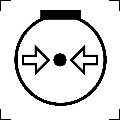 12
ISO propulsion energy identification
Example:
First energy source:
CNG or LPG or LNG or H2
Diesel/Gasoline/Full Electric
Second energy source
Diesel/Gasoline/Full Electric/Hydraulic Hybrid
ISO propulsion energy identification
DIESEL
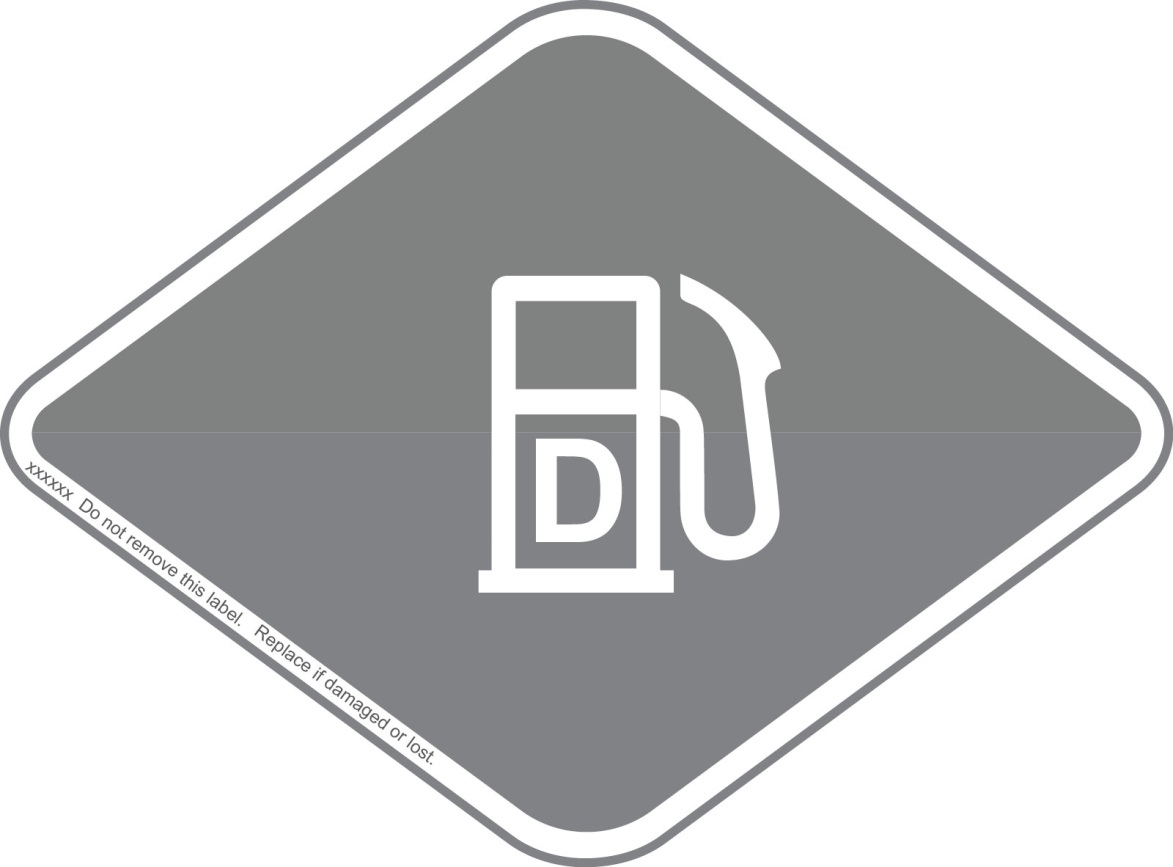 14
ISO propulsion energy identification
GASOLINE
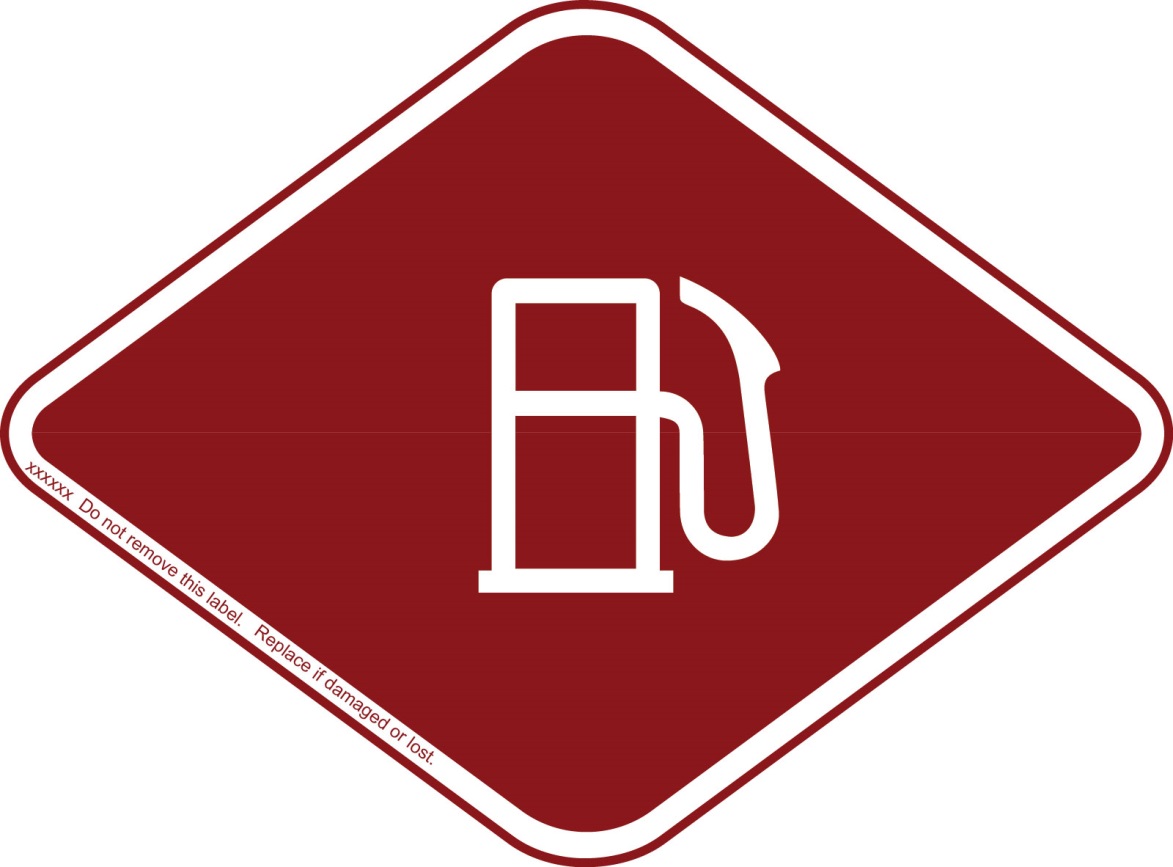 15
ISO propulsion energy identification
CNG
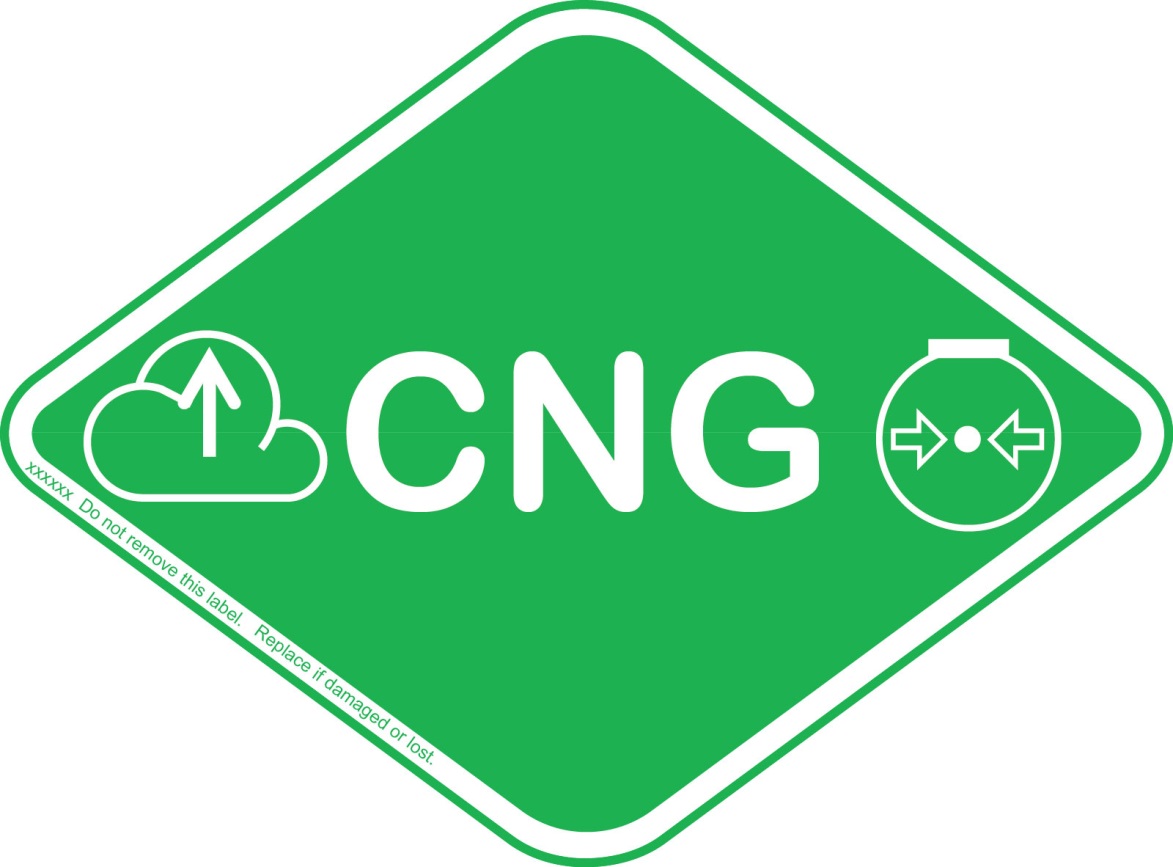 16
ISO propulsion energy identification
LPG
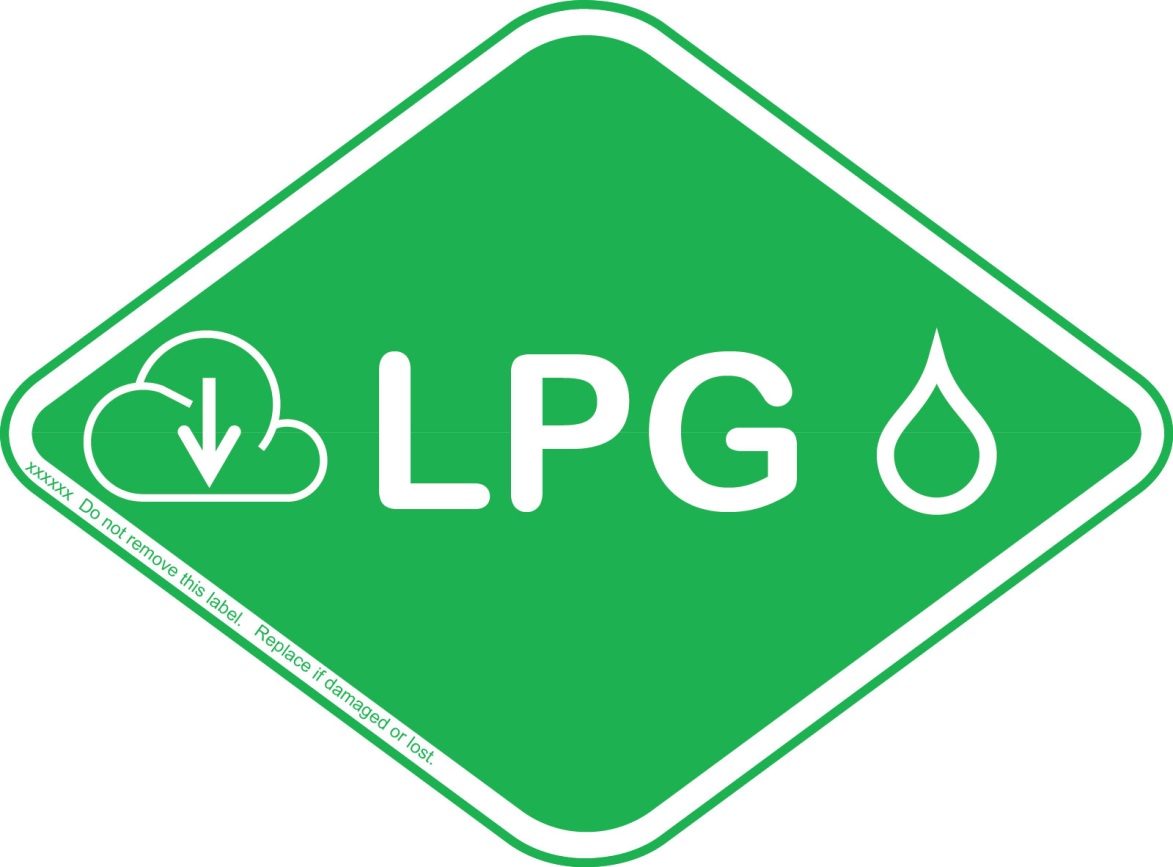 17
ISO propulsion energy identification
LNG
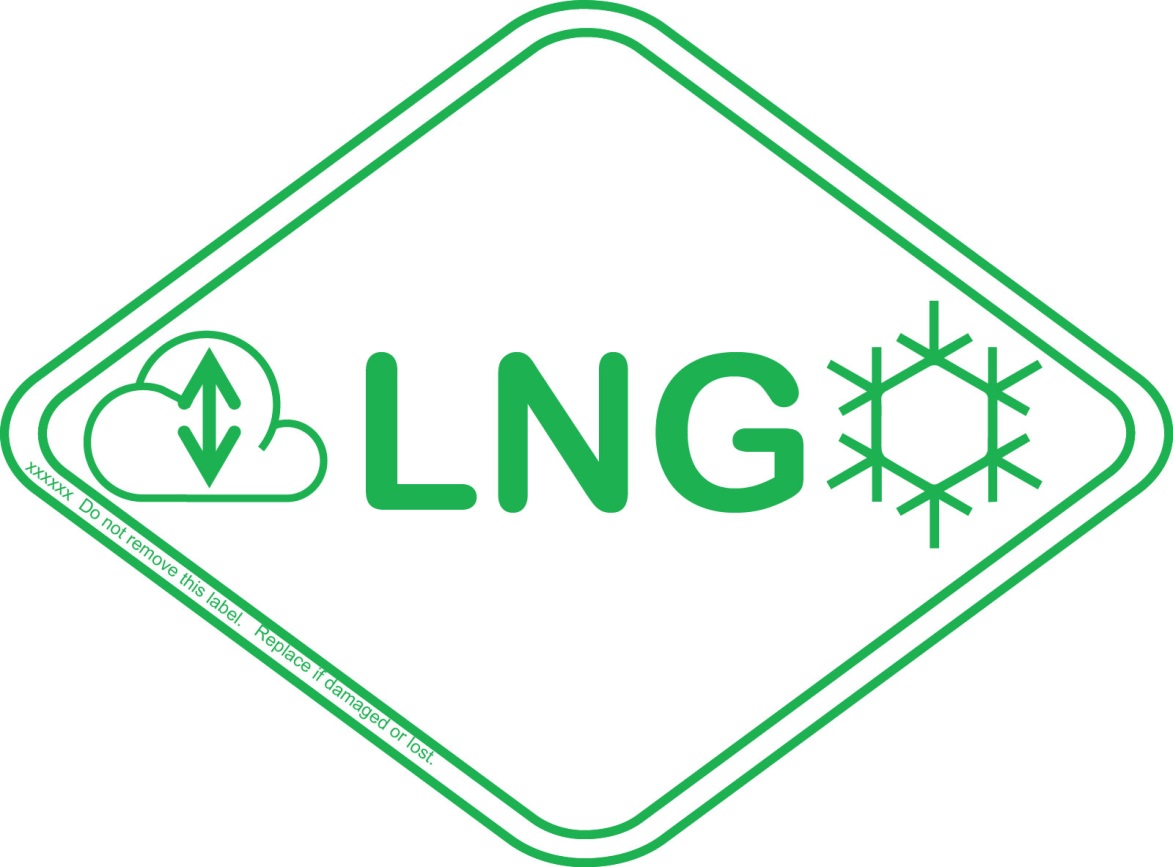 18
ISO propulsion energy identification
FULL ELECTRIC (HIGH VOLTAGE)
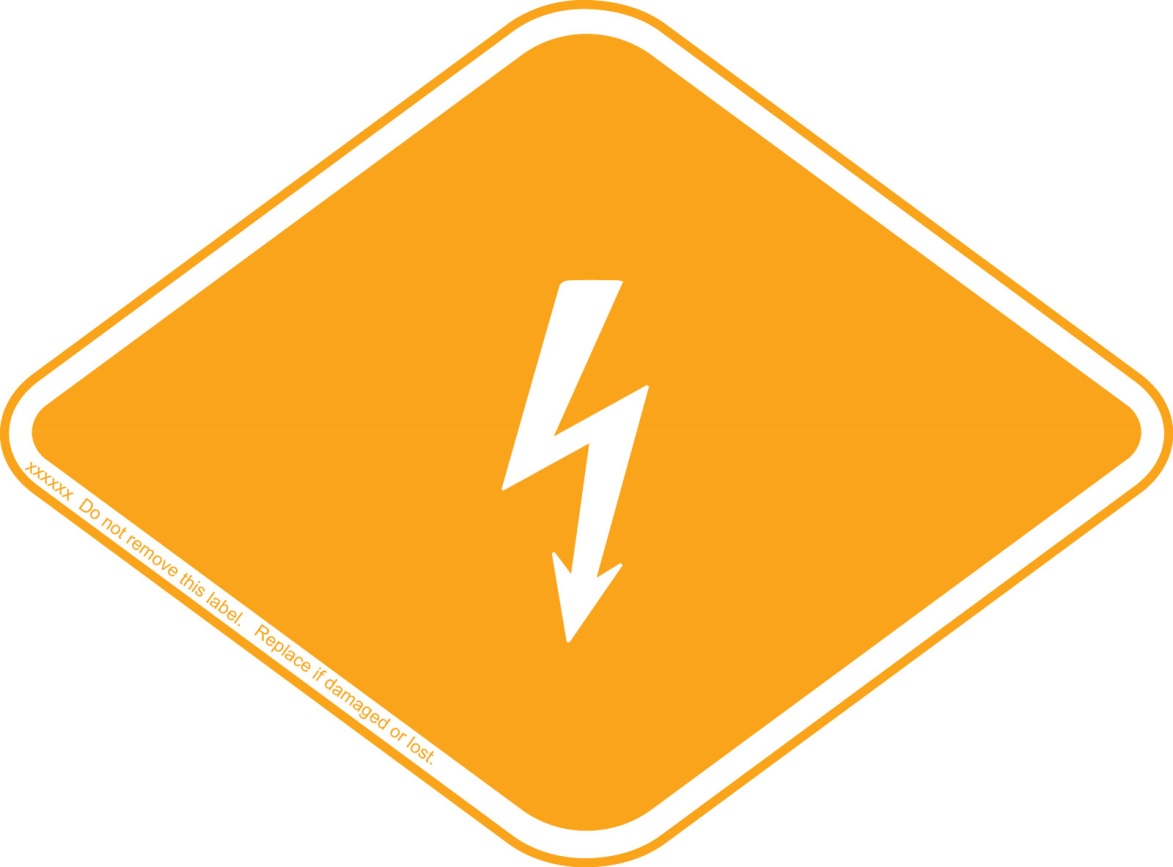 19
ISO propulsion energy identification
HYBRID
HIGH VOLTAGE  and GASOLINE
ISO propulsion energy identification
DUAL FUEL/BI FUEL: 
CNG AND DIESEL
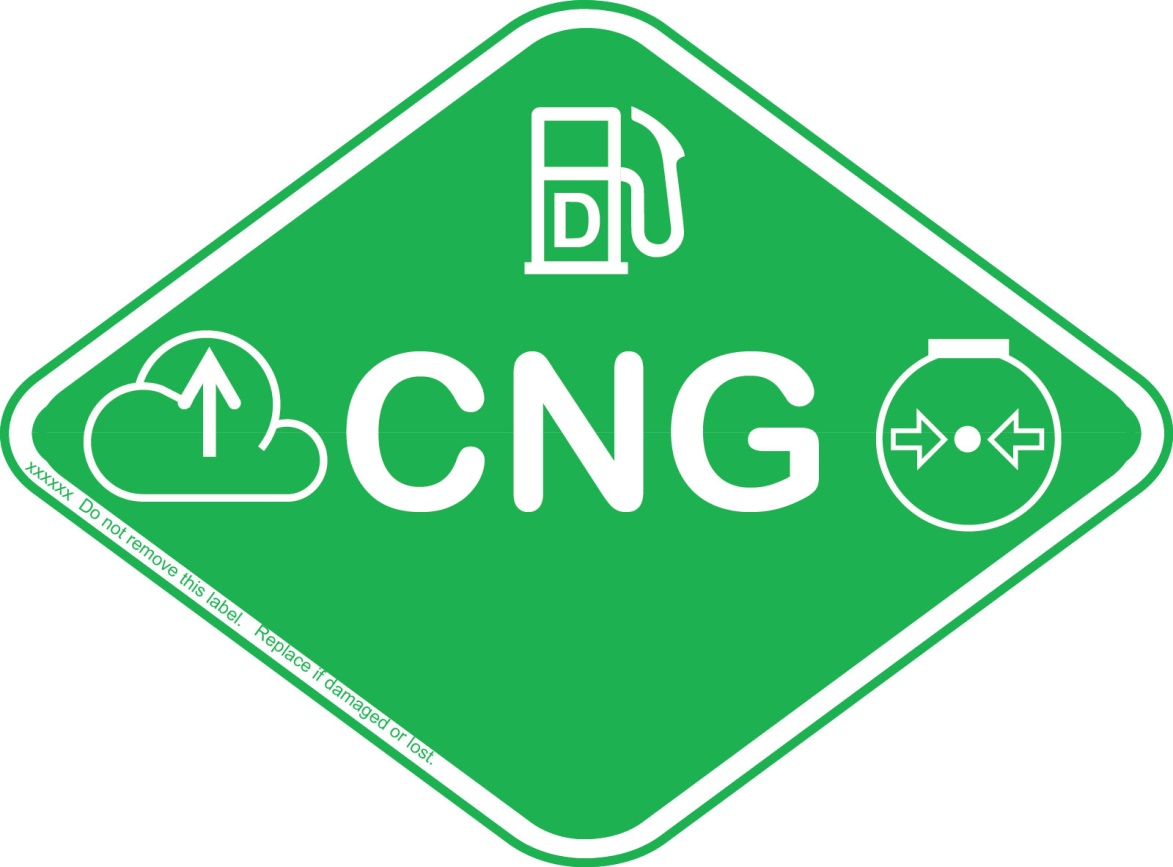 21
ISO propulsion energy identification
FUEL CELL: HYDROGEN AND ELECTRIC
(HIGH VOLTAGE)
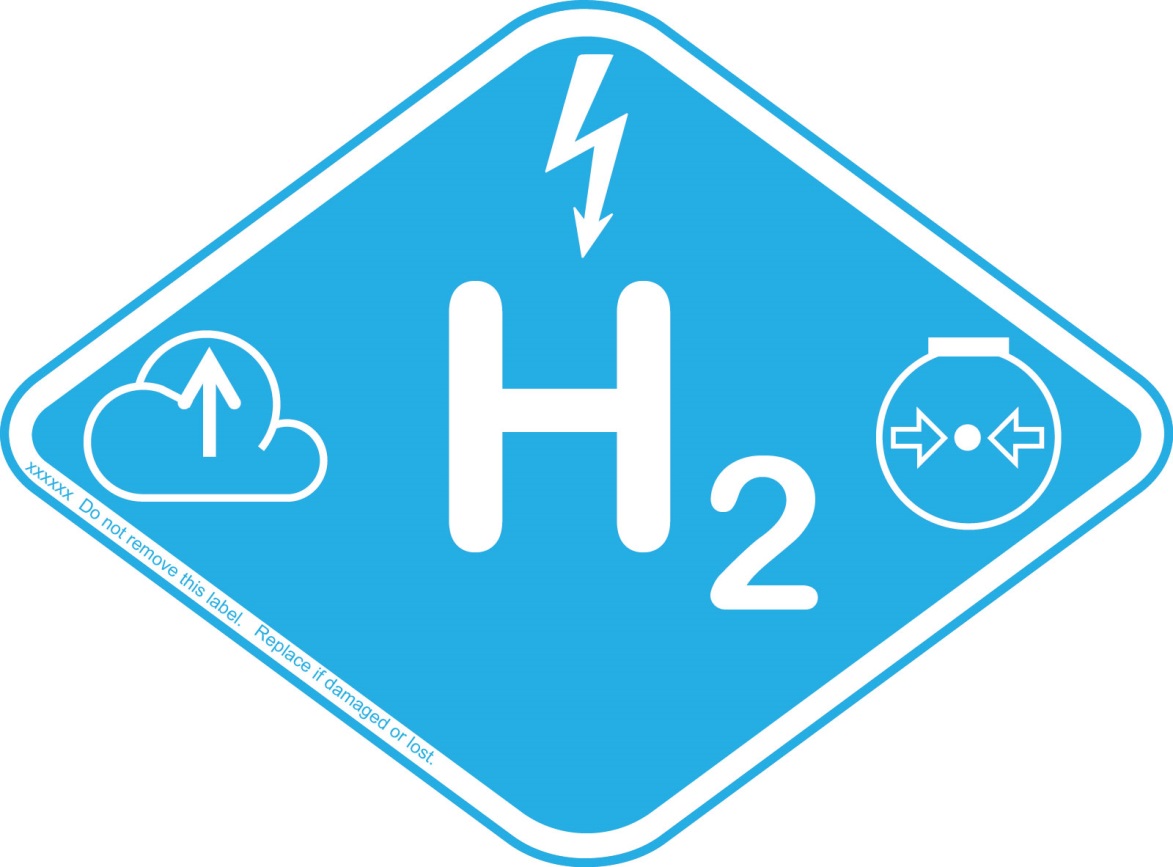 22
ISO propulsion energy identification
HYBRID: DIESEL AND HYDRAULIC
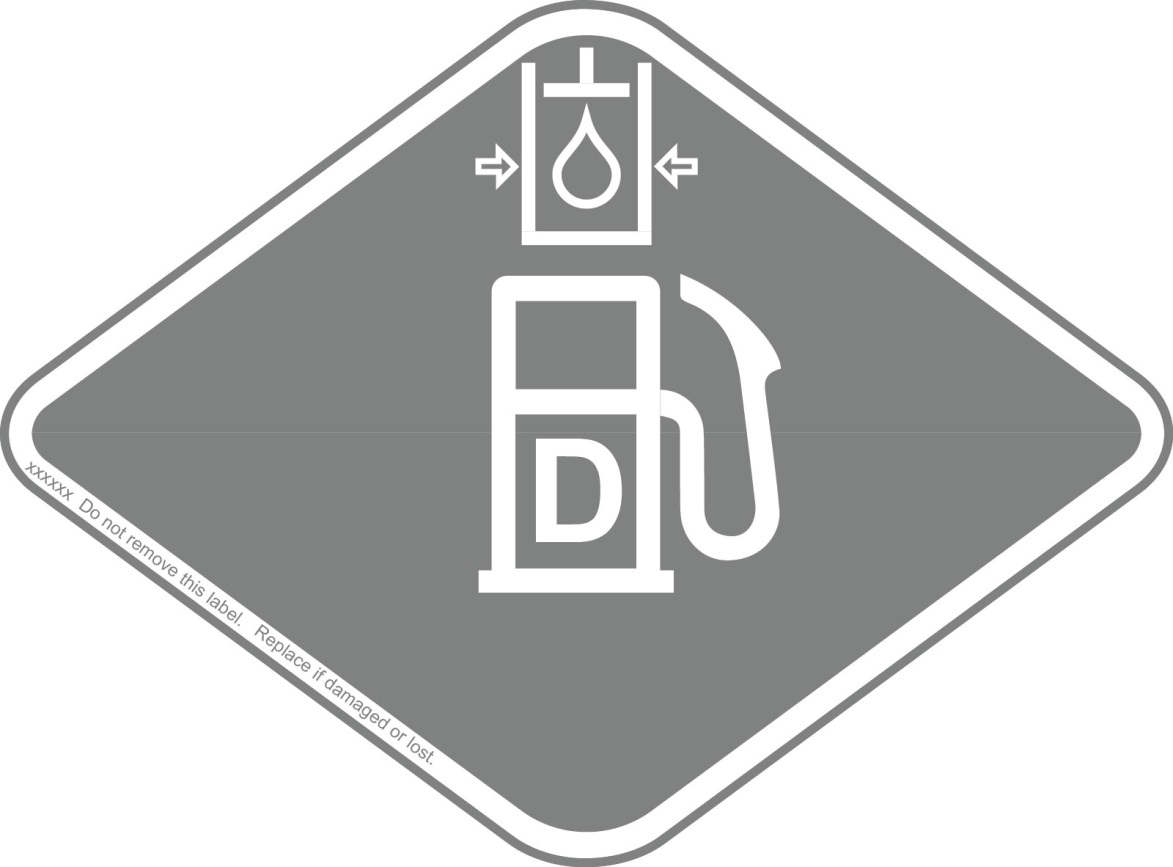 23
Questions ?
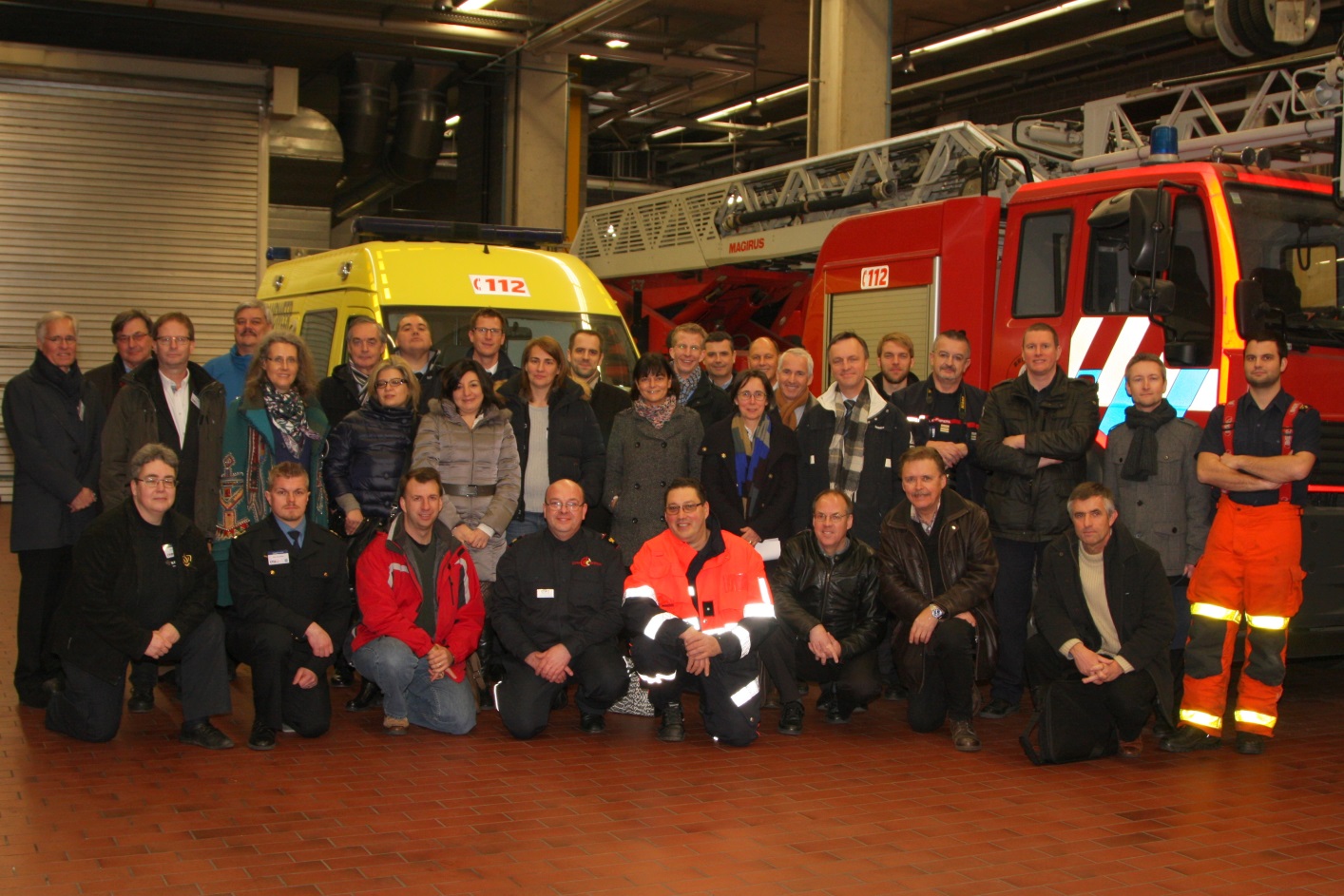 Participants Kick –off meeting ISO Project
More information?
Contact:
Chairman Commission Major Tom Van Esbroeck
tom.vanesbroeck@brandweerzonecentrum.be

Project Leader Commission Kurt Vollmacher
kurt.vollmacher@brandweerzonecentrum.be